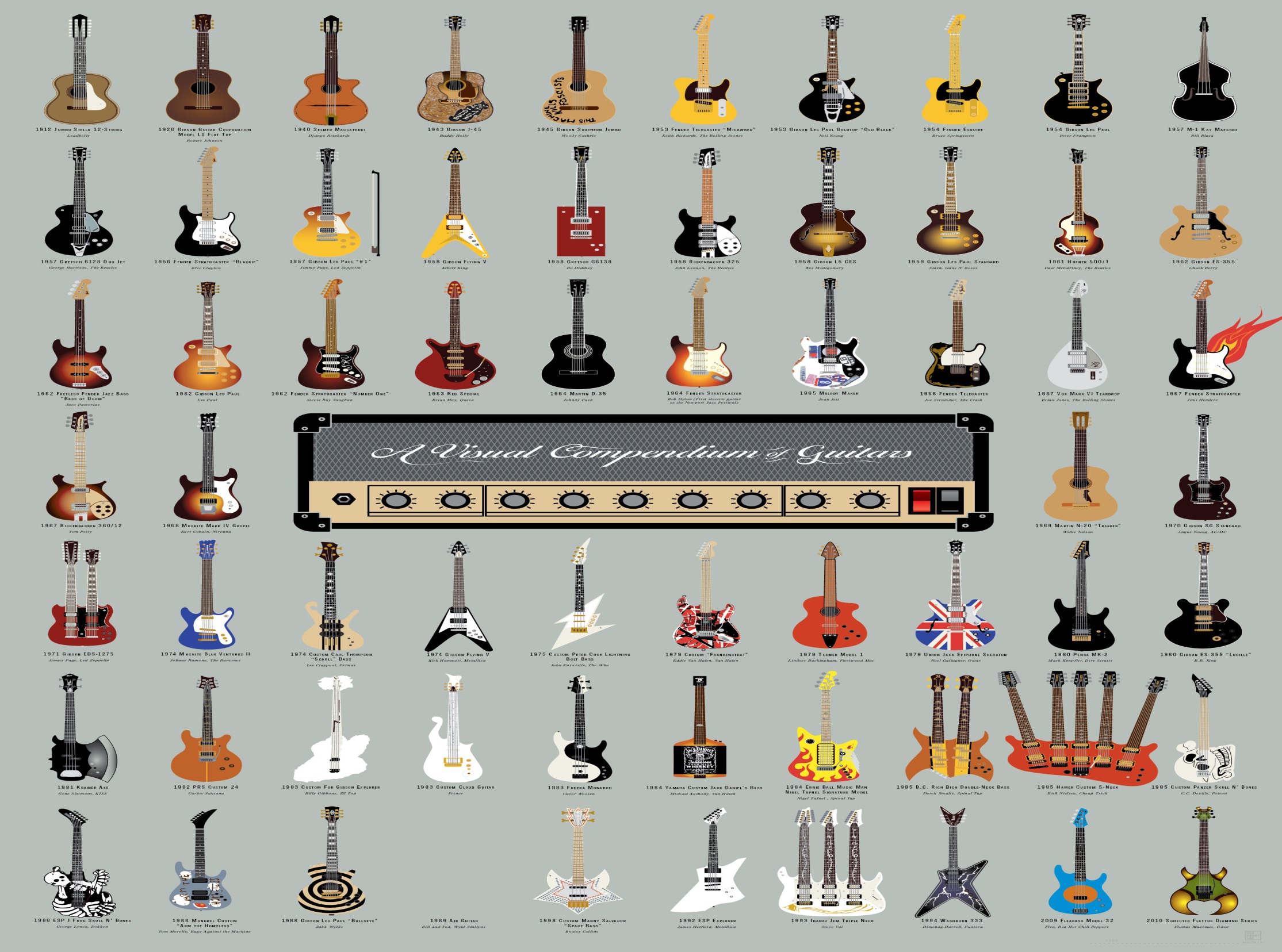 World music
Guitars of the world
contents
Guitars of the uk
China
USA
British guitars
Nowadays Britain has very little guitar company's there are mostly  custom guitar shops the only two brands are brain may owned by the lead guitarist from queen and chapman guitars owned by rob chapman
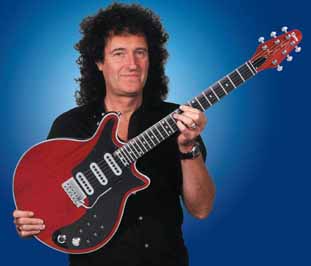 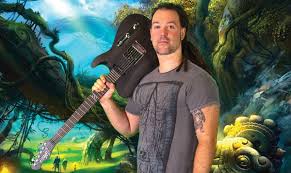 Rob Chapman from chapman guitars
Brian may from Brian may guitars
Guitars Of China
There aren't very many “quality”  Chinese  guitars But The main Brands are 
Yamaha 
Squire (By Fender)
Epiphone (partially)
These brands are all lower end but some are like with an Epiphone custom les Paul .
The majority of Chinese guitars are fakes.
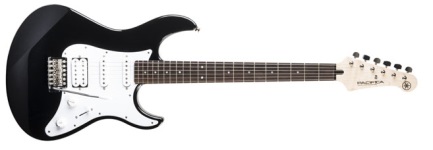 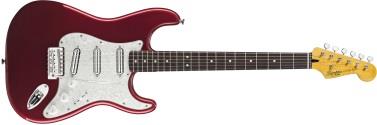 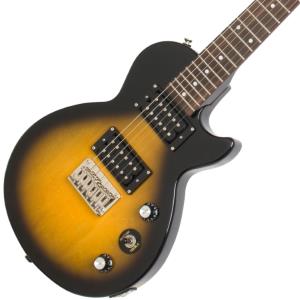 Guitars Of The USA
American Guitar companies are usually the best with brands like Fender Gibson ESP and PRS leading the market
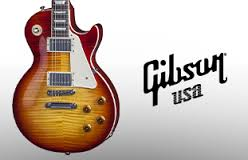 Gibson


ESP




PRS




Fender
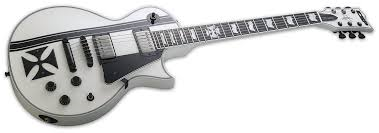 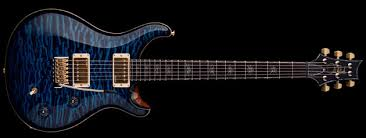 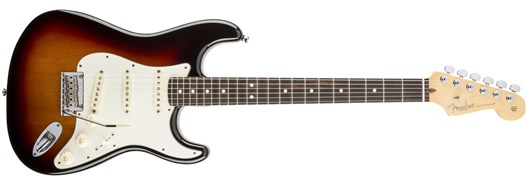 Spanish Guitars
Spanish guitars are played in the style of flamenco so the guitars have nylon strings witch are easier to play. There aren't very many particular brands.
Styles of Guitars and playing
Guitars all sound different and play different